STRUČNO USAVRŠAVANJE NASTAVNIKA I DJELATNIKA U KATOLIČKIM ŠKOLAMA
__________________________
INTERDISCIPLINIRALNIPROGRAM EDUKACIJE
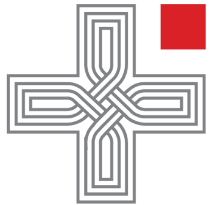 Zagreb, 2024.
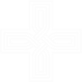 HBK  Nacionalni ured za katoličke škole
Stručno usavršavanje nastavnika i djelatnika u katoličkim školama
Program stručnog usavršavanja nastavnika i djelatnika u katoličkim školama – Interdisciplinaran program edukacije ima za cilj doprinijeti unaprjeđenju intelektualnog i duhovnog razvoja koji su preduvjet kršćanske i ljudske zrelosti, a pridonijeti će kvaliteti rada nastavnika i djelatnika katoličkih škola.

Crkveni dokumenti potiču što kvalitetnije vjersko i znanstveno formiranje djelatnika katoličkih škola koji su ujedno temelj odgojno-obrazovnog procesa i izgradnje katoličkog identiteta katoličkih škola.
Interdisciplinarni program edukacije
Zagreb, 2024.
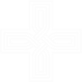 HBK  Nacionalni ured za katoličke škole
Stručno usavršavanje nastavnika i djelatnika u katoličkim školama
Nositelj: Hrvatsko katoličko sveučilište u suradnji s Nacionalnim uredom za katoličke škole.

Izvoditelji: Nastavu će izvoditi nastavnici sa svih hrvatskih učilišta te gostujući profesori.

Cilj: Omogućiti nastavnicima i djelatnicima katoličkih škola stjecanje znanja, vještina i kompetencija radi  unaprjeđenja intelektualnog i duhovnog razvoja, a koji će pridonijeti kvaliteti njihova rada.
Interdisciplinarni program edukacije
Zagreb, 2024.
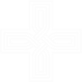 HBK  Nacionalni ured za katoličke škole
Stručno usavršavanje nastavnika i djelatnika u katoličkim školama
Interdisciplinarni program edukacije
Zagreb, 2024.
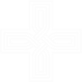 HBK  Nacionalni ured za katoličke škole
Stručno usavršavanje nastavnika i djelatnika u katoličkim školama
Ishodi
Interdisciplinarni program edukacije
Zagreb, 2024.
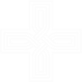 HBK  Nacionalni ured za katoličke škole
Stručno usavršavanje nastavnika i djelatnika u katoličkim školama
Ishodi
Interdisciplinarni program edukacije
Zagreb, 2024.
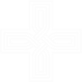 HBK  Nacionalni ured za katoličke škole
Stručno usavršavanje nastavnika i djelatnika u katoličkim školama
Ishodi
Interdisciplinarni program edukacije
Zagreb, 2024.
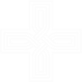 HBK  Nacionalni ured za katoličke škole
Stručno usavršavanje nastavnika i djelatnika u katoličkim školama
Ishodi
Interdisciplinarni program edukacije
Zagreb, 2024.
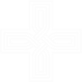 HBK  Nacionalni ured za katoličke škole
Stručno usavršavanje nastavnika i djelatnika u katoličkim školama
Izvođenje programa
Program se izvodi kroz tri (3) teme u ukupnom trajanju od 35 nastavnih sati podijeljenom u obvezne i izborne kolegije.
Interdisciplinarni program edukacije
Zagreb, 2024.
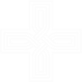 HBK  Nacionalni ured za katoličke škole
Stručno usavršavanje nastavnika i djelatnika u katoličkim školama
Mjesto realizacije: Zagreb, Zadar, Požega i Rijeka.

Broj polaznika: 40 u grupi

Početak izvođenja: Školska godina 2024./2025.

Grupe:
Interdisciplinarni program edukacije
Zagreb, 2024.
STRUČNO USAVRŠAVANJE NASTAVNIKA I DJELATNIKA U KATOLIČKIM ŠKOLAMA
__________________________
INTERDISCIPLINIRALNIPROGRAM EDUKACIJE
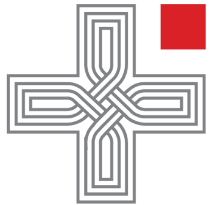 Zagreb, 2024.